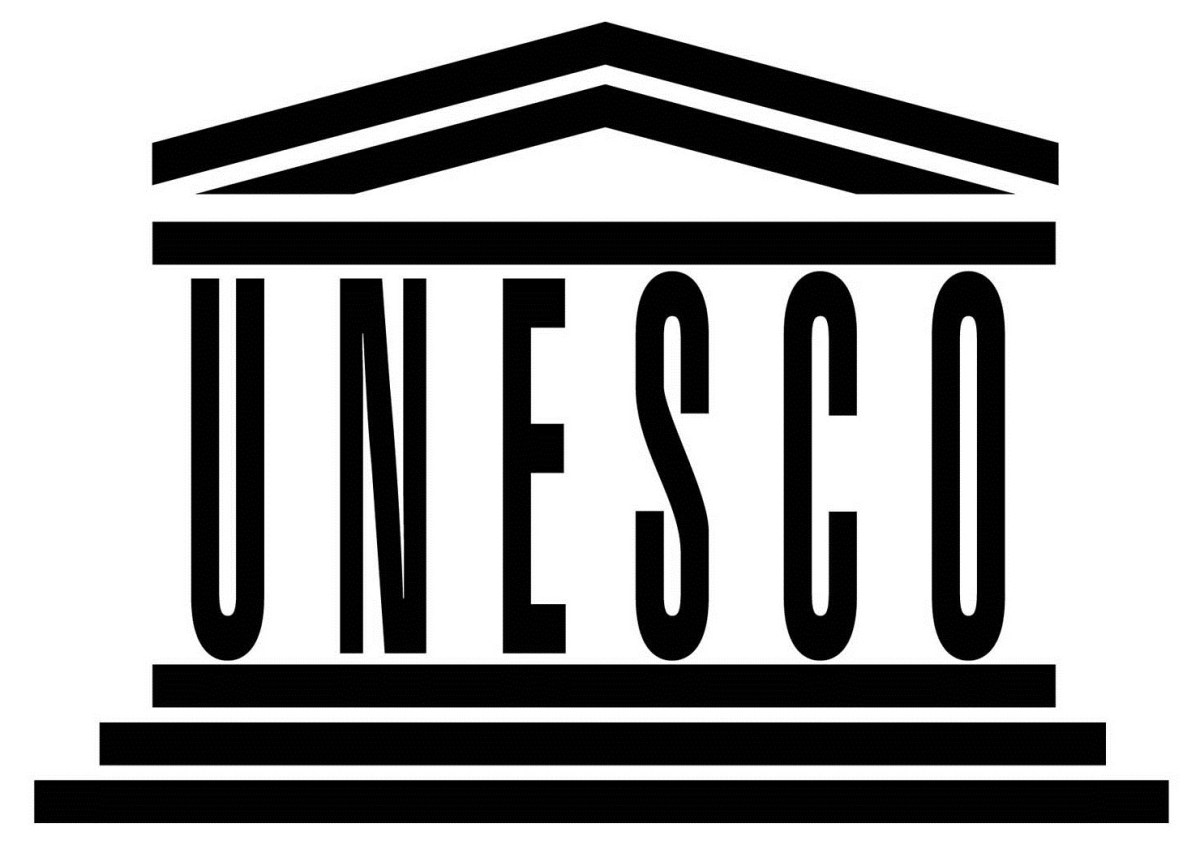 UNES--  -Weltkultur
UNESCO-Weltkultur
gehört zum sprachlich-literarisch-künstlerischen Aufgabenbereich,



 
wird für zwei Jahre gewählt (JgSt. 9+10),
 wird dreistündig (pro Woche) unterrichtet.
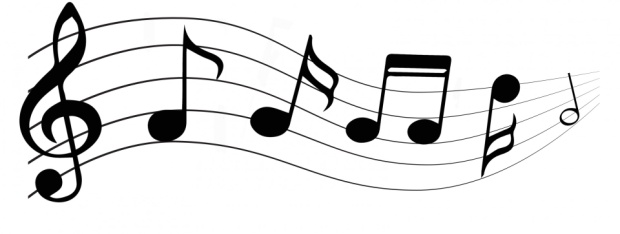 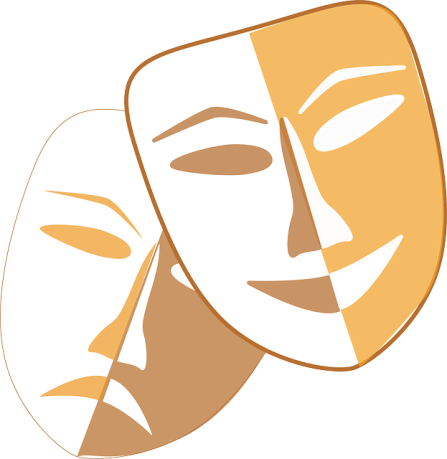 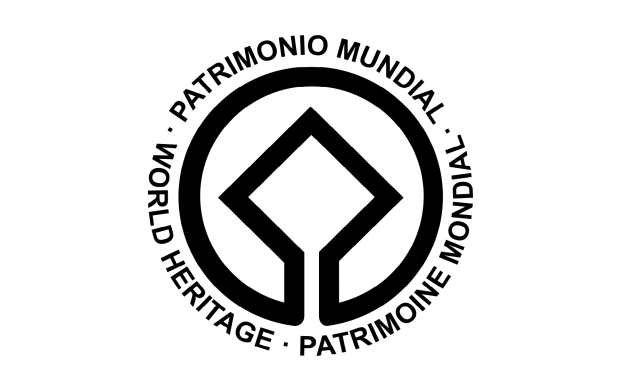 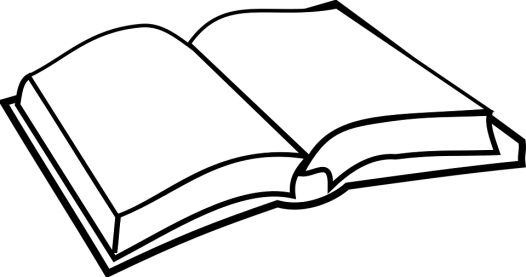 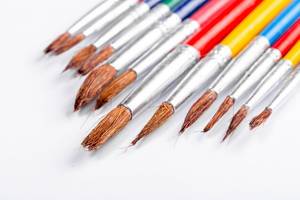 Unterrichtsinhalte:
Auseinandersetzung (theoretisch und
praktisch) mit vielen unterschiedlichen
Ausprägungen von Kultur: 
	mit Theater, Literatur, Architektur und bildender Kunst  aus verschiedenen Epochen und Ländern.
Unterricht im Fach UNESCO-Weltkultur:
ist sehr projektorientiert, 
Ist schüler:innenorientiert,
findet  bei vielen Projekten in Zusammenarbeit mit außerschulischen Gruppen/Institutionen statt (z.B. mit dem KCC aus Tansania, dem Teatro Trono aus Bolivien, mit dem Schauspielhaus Köln),
findet teilweise an außerschulischen Lernorten statt (z.B. Exkursionen zu UNESCO-Weltkulturebestätten, zu Museen).
UNESCO-Weltkultur
ist also für die Schüleri:nnen besonders geeignet, die Interesse an Kunst und Kultur, Spaß an kreativem Ausdruck sowie die Bereitschaft zur Präsentation haben.
UNESCO-Weltkultur:
Einige Bilder aus den letzten Jahren:
Projekttag der Unesco-Schulen 2016
[Speaker Notes: 1.Projekttag April 2016]
Auftritt mit dem KCC (Tansania)2016
Szene KCC mit Weltkulturkurs 2016
Slamworkshop und Auftritt zusammen mit Florian Cieslik
Straßentheater am Tag der Menschenrechte
UNESCO-Weltkulturerbe: Exkursion zum Brühler Schloss Augustusburg
Unesco-Weltkulturerbe Kölner Dom
Demo 6.11.2017 zur Klimakonferenz
Aktion an Projekttag der UNESCO-Schulen (März 2018)
Aktion an Projekttag der UNESCO-Schulen (März 2018)
Projekt „Masken, Puppen“ 2018
Projekt „Masken, Puppen“ 2018
Auftritt (nach einem Workshop) mit dem KCC aus Tansania 2018
Auftritt (nach einem Workshop) mit dem Teatro Trono  aus Bolivien 2019
Vielen Dank

 für

 Deine / Ihre


 Aufmerksamkeit!